An Equivalence Class for Orthogonal Vectors
Lijie Chen
MIT
Ryan Williams
MIT
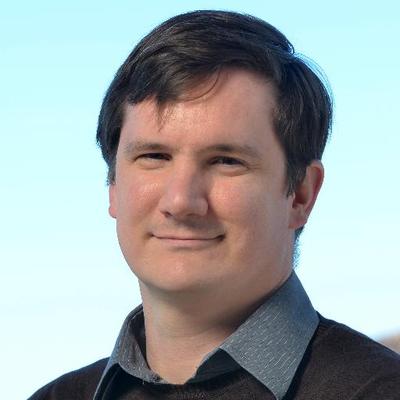 Fine-Grained Complexity:“Modern” NP-completeness
Many Conceptual Similarities
NP-Completeness
Fine-Grained Complexity
Which problems require super-poly time?
Basic Questions
Basic Assumptions
Weapons (Reductions)
Karp-reduction
Fine-Grained Reduction
The Key Conceptual Difference
NP-completeness
Fine-Grained Complexity
Hamiltonian Path
Orthogonal Vectors
Approx. Bichrom.
Closest Pair
Max-Clique
Vertex Cover
Edit Distance
Backurs and Indyk 2015
Rubinstein 2018
Sparse-Graph-Diameter
Thousands of NP-complete problems
form an equivalence class
Roditty and V.Williams 2013
Except for the APSP 
equivalence class
Few Problems are known
To be Equivalent to OV
Why we want an Equivalence Class? I
What does an equivalence class mean?
A super strong understanding 
of the natural of computation!
All problems are essentially the same problem!
We cannot say “Edit Distance is just OV in disguise”
Hamiltonian Path
These NP-complete problems
are just SAT “in disguise”!
Max-Clique
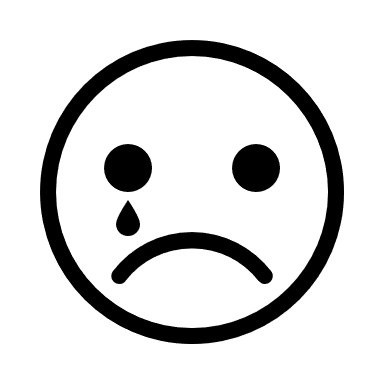 Vertex Cover
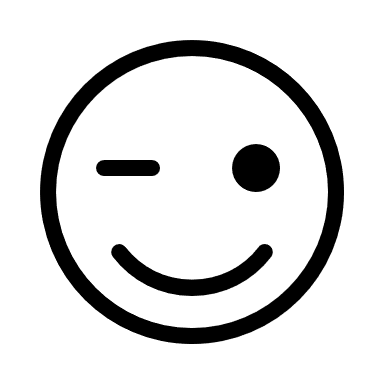 Why we want an Equivalence Class? II
Consequence of an equivalence class
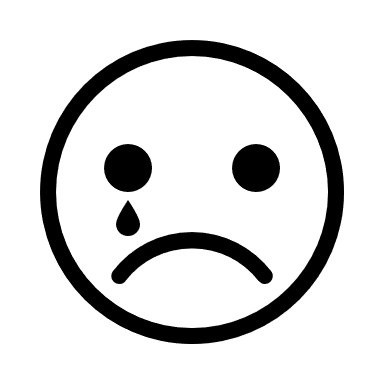 If “just one” NP-complete problem requires super-poly time, then all of them do
Orthogonal Vectors
Hamiltonian Cycle
Approx. Bichrom.
Closest Pair
Edit Distance
Sparse-Graph-Diameter
Max-Clique
Vertex Cover
This Work
Other related results (See the paper!)
A new algorithm for approximate Min-IP.
Some tighter reductions.
Some equivalence results in “moderate” dimensions.
A (sub-optimal) reduction from 3-SUM to 3-OV.
A New Equivalence Class for OV
Equivalence in Data Structure Setting
Theorem (Informal)
Such a fast DS exists for Partial Match if and only if such a fast DS exists for approx. NNS
Technique: Two Reduction Frameworks
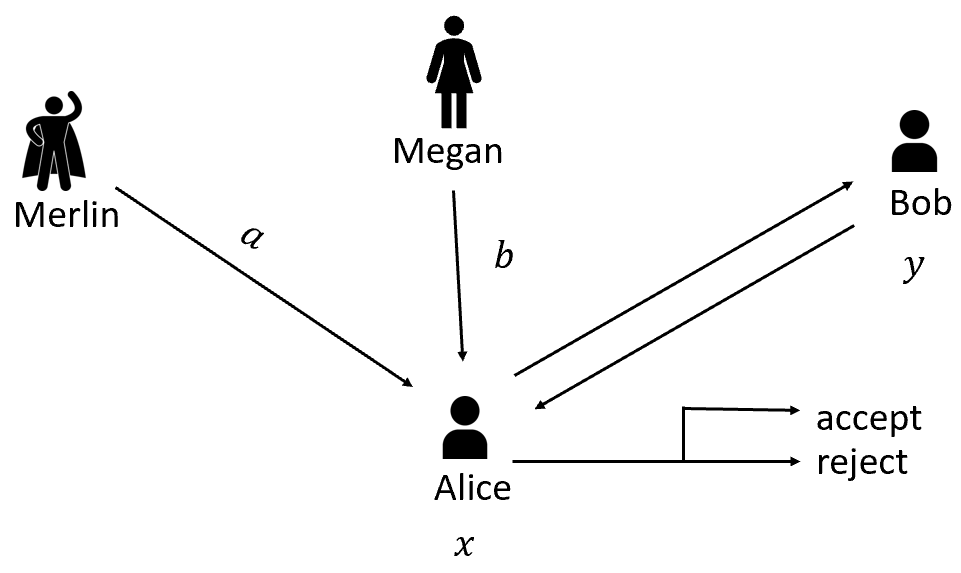 [Speaker Notes: Redo the graph]
Application
[Speaker Notes: Discuss why Sigma_2 may be more compelling than MA]
Framework II : Locality-Sensitive Hashing
[Speaker Notes: Polish this]
Framework II : Locality-Sensitive Hashing
Applications
Approx Bichrom. Closest Pair/ Furthest Pair
w.r.t. all the above metrices are equivalent to
OV
A New Algorithm for Approximate Min-IP
Open Problems
Find More Problems Equivalent to OV
Unequivalence Results?
Thank you!Questions?